Research and Evaluation for Busy Students and PractitionersA Survival Guide | Third Edition
By Dr Helen Kara
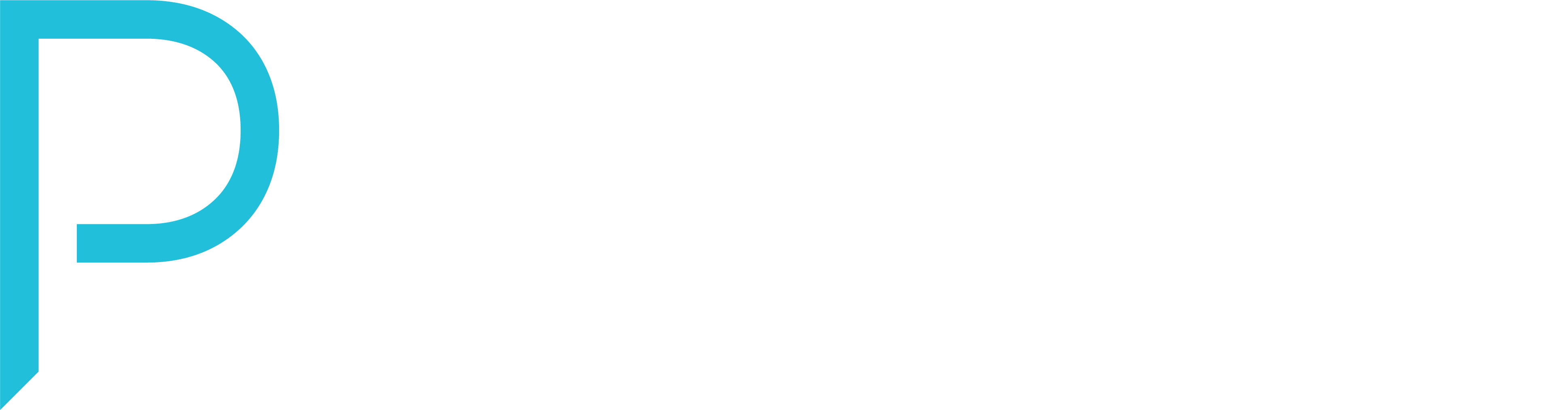 Chapter 15How Can ResearchMake A Positive Difference?
Chapter 15: How Can Research Make A Positive Difference?
Introduction
Research impact
Turning evidence into policy
Research implementation
Knowledge exchange
Holistic approach
Introduction
The point of research is to make positive change in the world
Barriers to implementation can be very frustrating but…
Practitioners are in a good position to implement change
Doing research well and disseminating it effectively can increase wider confidence in the research process
Research impact
Impacts include (but are not limited to) scientific, social and economic benefits
Others are professional, environmental, cultural etc.
Be aware that good research can have negative impacts and unethical research may have beneficial impacts
Research impact is often long-term, sometimes there is no impact
Generally, research impact will affect knowledge, practice or policy
Turning evidence into policy
Policymakers have the power to turn research findings into policy
However, they may have limited time and have to include other considerations
Policymakers prefer short, accessible research outputs
As a practitioner who researches you have know-how and experience to effect change
Implementation
Doing research is often easier than implementing its findings
Barriers include incompetence, corruption, prejudice; lack of relevant knowledge, skills and/or confidence; and lack of political will or resources
Resistance to changes to work practices is common but can be overcome with training, coaching or incentives
Creating an implementation strategy early in your research can help
See book for advice on this
Knowledge exchange
Practice can affect research – e.g. by identifying topics 
Many see research as an arena for knowledge sharing
Knowledge exchange is a process rather than an event
Besides research team and stakeholders knowledge exchange can occur via colleagues, publications, and mainstream and social media
Holistic approach
Some larger organisations are taking a holistic approach
Uses ‘knowledge translation’ or ‘knowledge mobilisation’
Described variously as ‘dynamic and iterative process’; ‘the synthesis, exchange and application of knowledge’; ‘the reciprocal and complementary flow and uptake of research knowledge’ 
In summary there is no clear shaped relationship between research and its uses
Research may be seen as linear or cyclical process but in reality the links between research, practice and policy are dynamic and complex
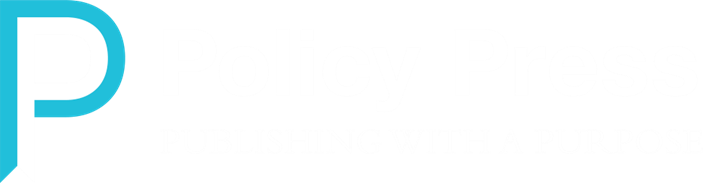